Побудова повздовжнього профілю
Порядок виконання побудови повздовжнього профілю
1. Визначаємо фактичні висотні позначки в точках А і В та в точках перетину осі траншеї з перерізами І-І, ІІ-ІІ, ІІІ-ІІІ, ІV-ІV. Отримані позначки записуємо навпроти кожного з пікетів на повздовжньому профілі.
2. Розраховуємо проектні висотні позначки за формулою.
3. Розраховуємо робочі позначки за формулою.
4. Виконуємо побудову профіля.
1. Визначення фактичних висотних позначок
2. Розрахунок проектних позначок
3. Розрахунок робочих позначок
4. Побудова повздовжнього профілю
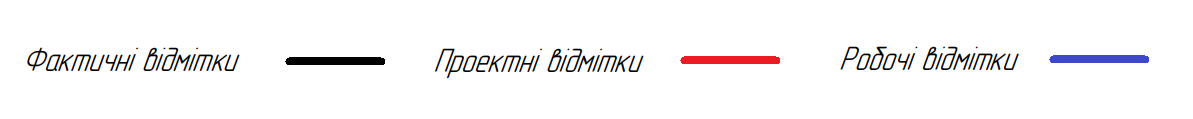 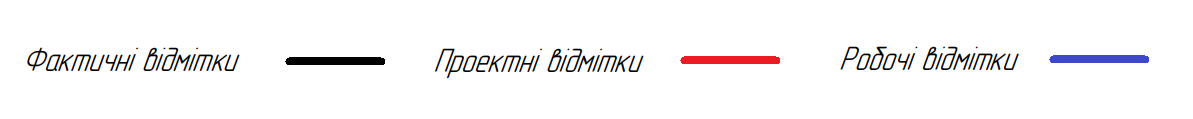 Побудова поперечних профілів
Порядок виконання побудови поперечних профілів
1. На плані будуємо підошву траншеї відповідно до вихідних даних.
2. Визначають проектні відмітки нижньої брівки траншеї по перерізам І-І, ІІ-ІІ, ІІІ-ІІІ, ІV-ІV (дорівнюють висотним позначкам по осі траншеї). Наносять проектні позначки на профілі.
3. Визначаємо фактичні висотні відмітки нижньої  брівки траншеї по перерізам І-І, ІІ-ІІ, ІІІ-ІІІ, ІV-ІV.  Наносять фактичні позначки на профілі.
4. Відкладаємо кут відкосу бортів траншеї f0.
5. Визначаємо фактичні і проекті висотні позначки верхніх брівок траншеї (проектна позначка дорівнює фактичній позначці).
6. Обраховуємо значення робочих позначок.
7. Обраховуємо площі перерізів будь-яким зручним методом.
Побудова поперечних профілів
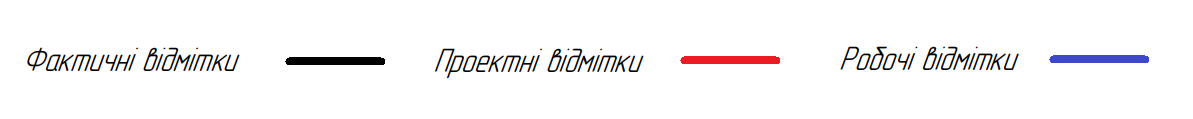